Peace Of MindAre We Eating Our Seed?
A Christian’s view of the Financial Future
We Need Balance
“Prepare to meet your God…” (Amos 4:12)
“Therefore, Watch…” (Matt. 24:42ff).
We could die at any time. Our job is to be ready.
No earthly concerns should grab out attention.
“Where your treasure is, there will be your heart also” (Matt. 6:17ff).
Don’t lay up treasure. Money is evil, and distracting.
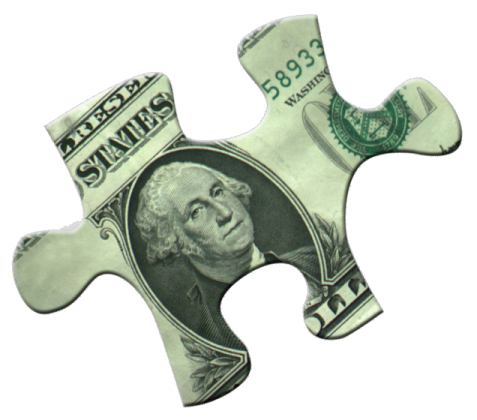 Real Balance
We may not die tomorrow! What then?
I Tim. 5:8 – A “widow indeed”. But most of us have resources to “let not the church be burdened”.
“A good man leaves an inheritance to his children’s children” (Prov. 13:22).
Is God’s wisdom a “sin” or bad judgment?
Or have we emphasized one idea over the other?
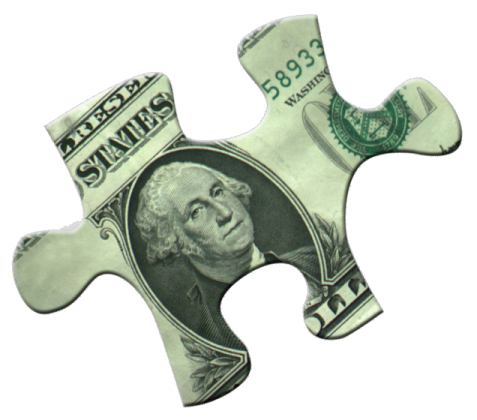 Provision for the Future
Life Insurance
Health insurance – will I bankrupt my family to live another week?
Home owner’s policy – the rich basketball player, multi-million $house w/o ins. It burned!
Car policies
Funeral expenses – how extravagant do we go?
Does this show good judgment? Are we providing for our family?
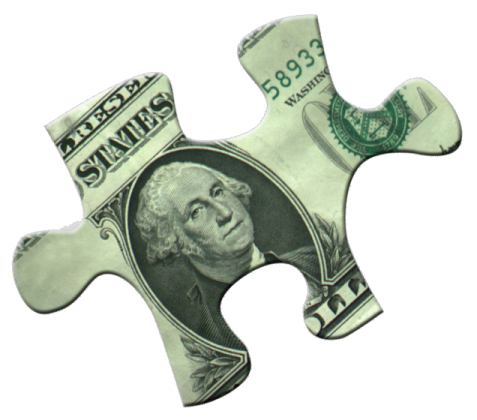 Owning Your Own House (Not Home)
“Must be awful to live in a place like that.”
Financing. Do you understand interest?
“I can lower your payments! And save you money!”
Calculate how much house you need. Be content. 
Use it to God’s glory.
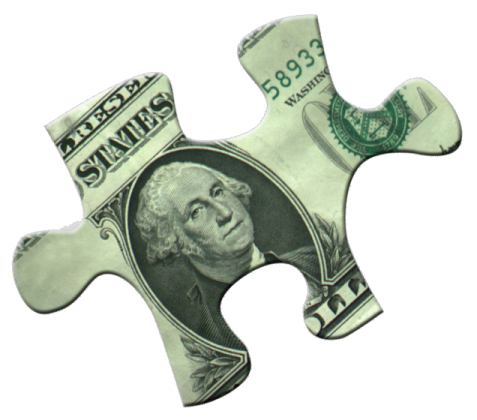 Our Children
At home are expensive. 
You ain’t seen nothing yet! College!!
When do you begin saving for this.
Before they’re born. (Yes, it will take that long).
We don’t have to get in a panic if we plan.
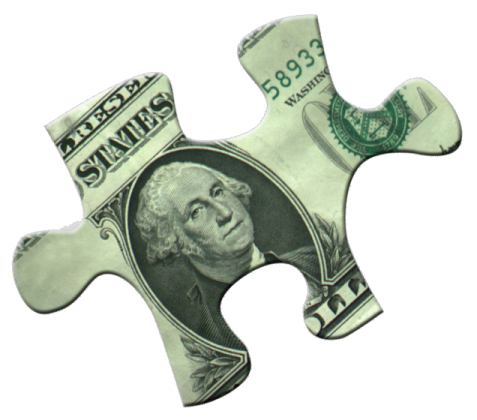 Your Giving
Begin early – when you have an income.
Tithing??
A realization – Psalm 24:1;  50:10.
Bible talks more about money than about love or grace.
2 Cor. 9:7;   Mal. 3:10-12;   I Cor. 4:2 “You can’t out give God.”
What is a “steward?”
What could the church accomplish if God’s people gave from the heart?
Spend some. Save some. Give some away.
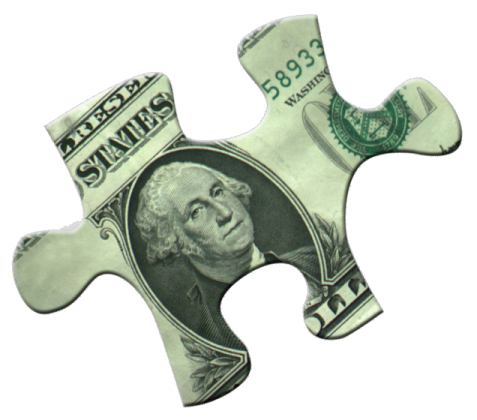